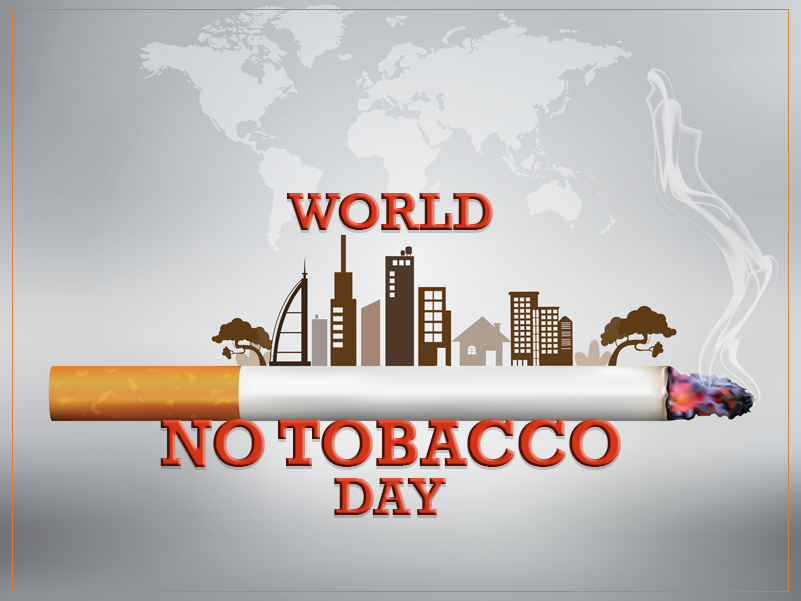 What is TOBACCO
Tobacco is “Dried leaves of Tobacco plant”
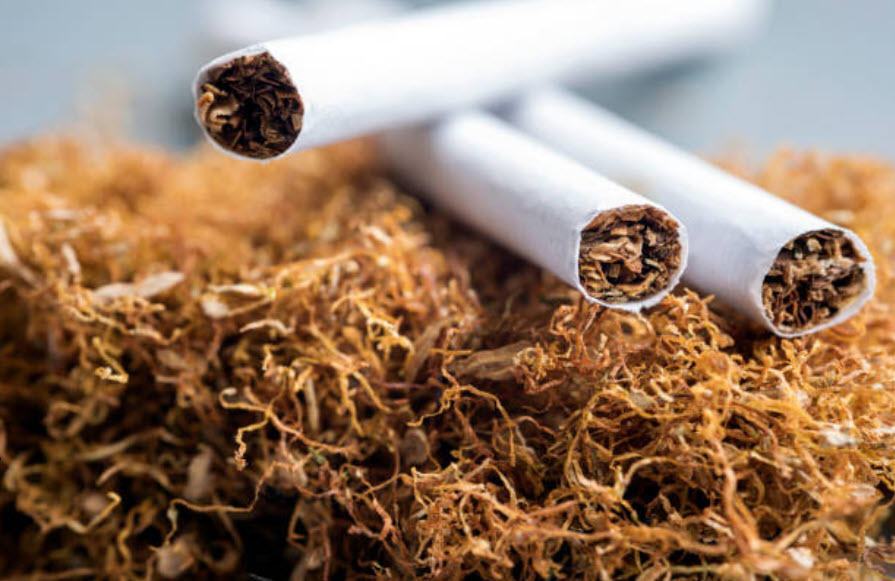 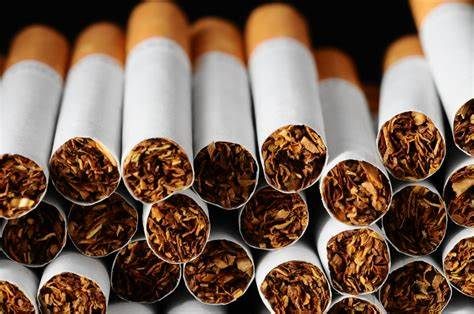 Tobacco consumption method
2. IN FORM OF  BIDDIS:
1.  IN FORM OF CIGARETTES :
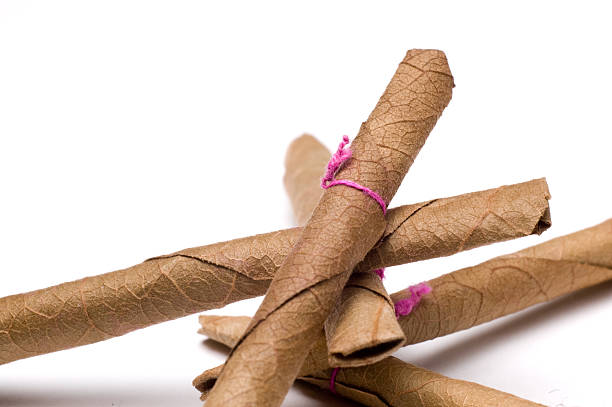 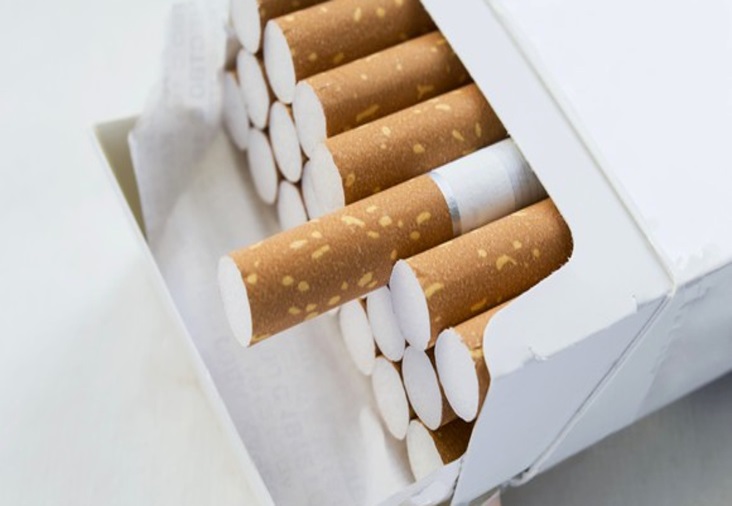 TOP RANKING COMPANIES ….
M.R Tobacco 
ITC COMPANY
Sudarshan Tobacco 
Etc.
RANKING OF INDIA
* TOBACCO PRODUCTION : THIRD
TOBACCO CONSUMPTION : THIRD
EXPORT OF TOBACCO : SIXTH
ADVERTISEMENT
DIRECT
INDIRECT
television, radio, print publications, billboards and social media platforms.
brand sharing, brand stretching, free distribution, price discounts
HAZARDS
SHORT TERM EFFECT
LONG TERM EFFECT
VOMITTING
STOMACH CRAMPS
DIARRHEA
CHEST PAIN
HIGH LOW BP 
IRREGULAR HEARTBEAT.
THYROID
METABOLIC SYNDROME
LIVER TOXICITY
DIABETES
ABNORMAL KIDNEY.
OTHER HAZARDS
QUITING TOBACCO
When tobacco users become aware of the dangers of tobacco, most want to quit. However, nicotine contained on tobacco products is highly addictive and without cessation support only 4% of users who attempt to quit tobacco use will succeed. Professional support and proven cessation medications can more than double a tobacco user's chance of successful quitting.
SMOKE FREE ENVIRONMENT:
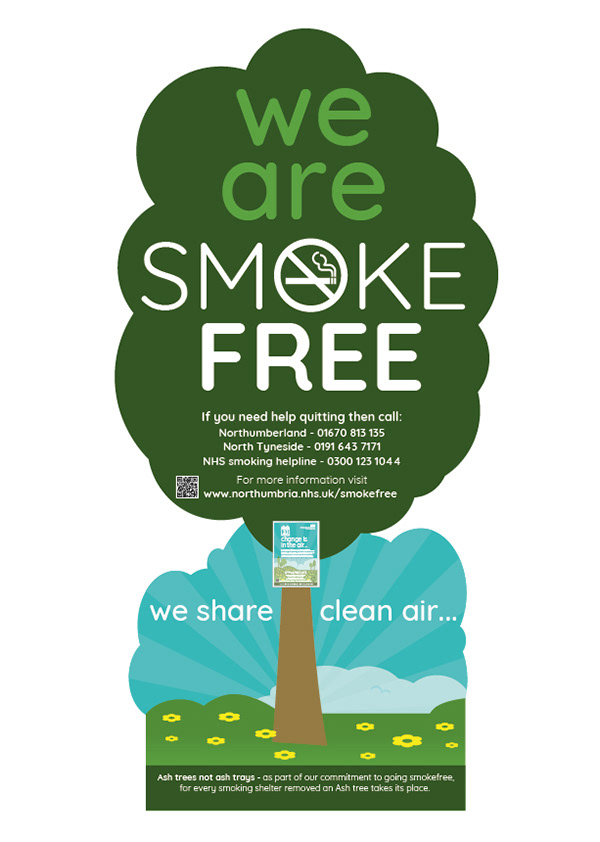 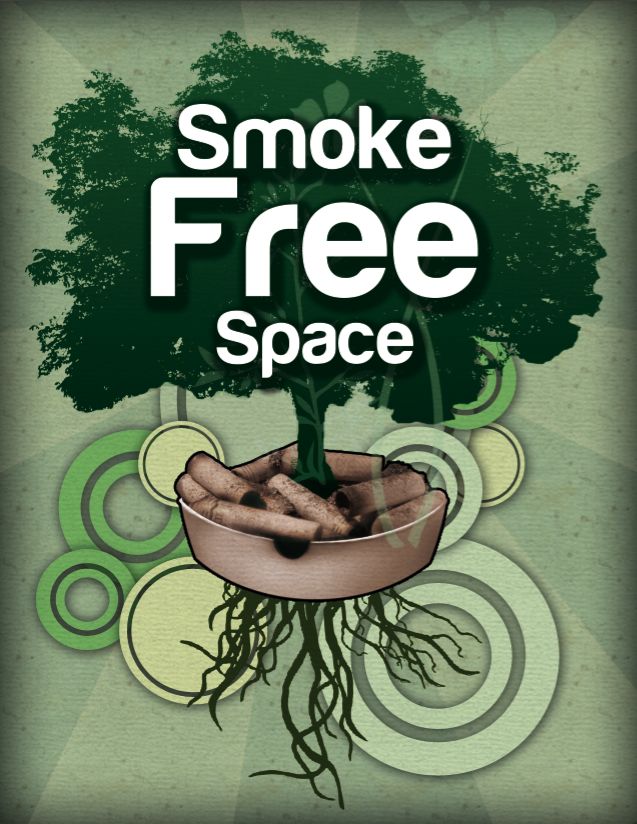 STEPS FOR QUITING
DRINK LOT OF WATER AND FLUIDS.
STAY AWAY FROM ALCOHOL, SUGAR AND FATTY FOODS.
INSTEAD OF CIGARETTES TREAT YOUSELF A CUP OF MINT TEA.
TELL YOUR FRIENDS AND RELATIVES NOT TO SMOKE IN YOUR PRESENCE.
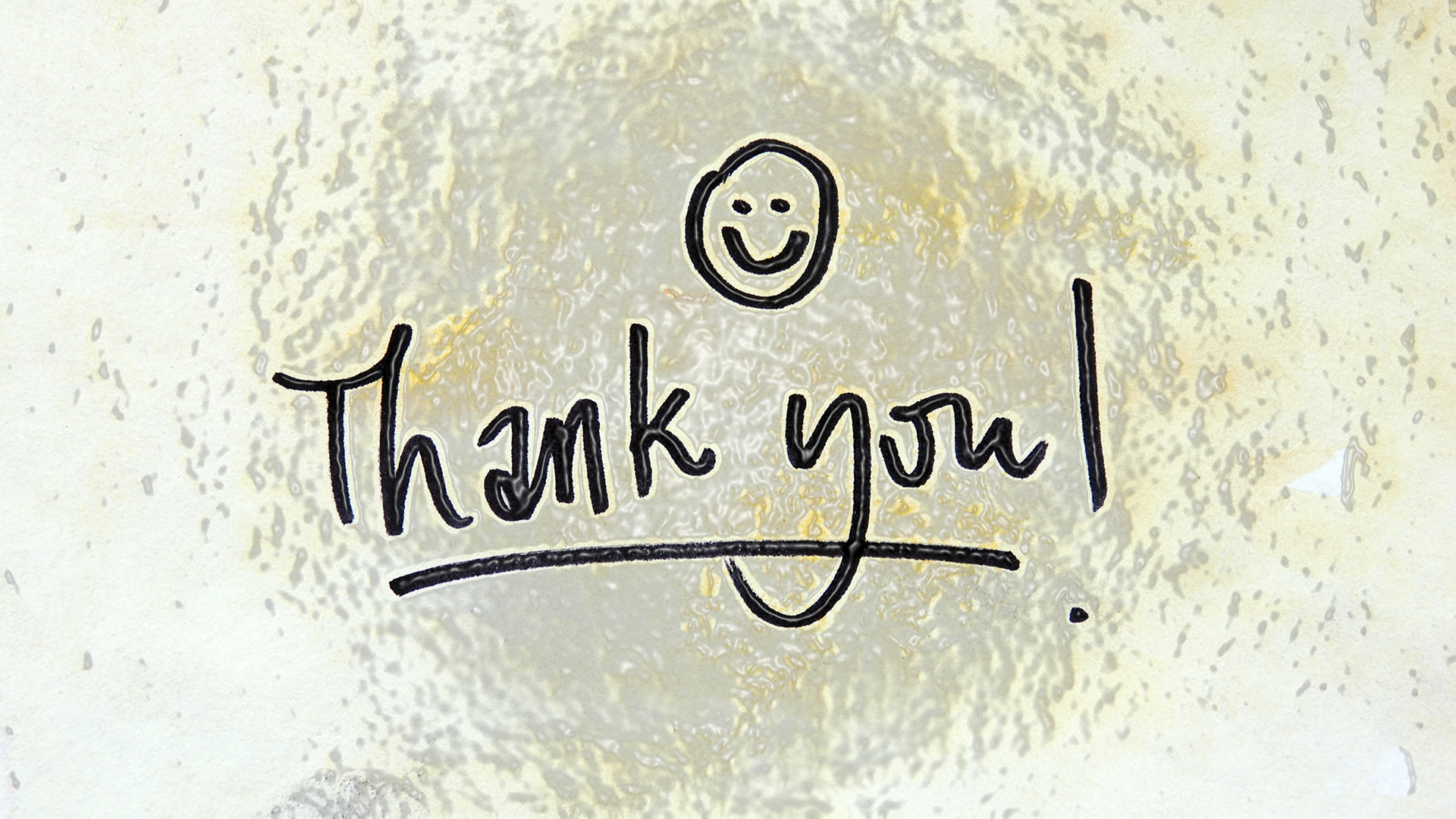